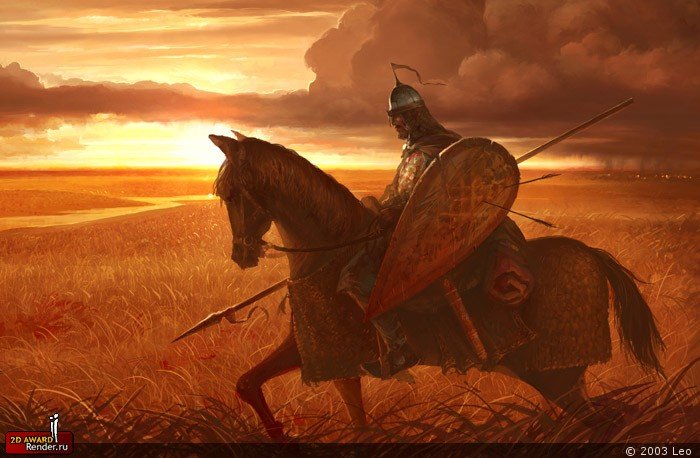 Защитники Отечества
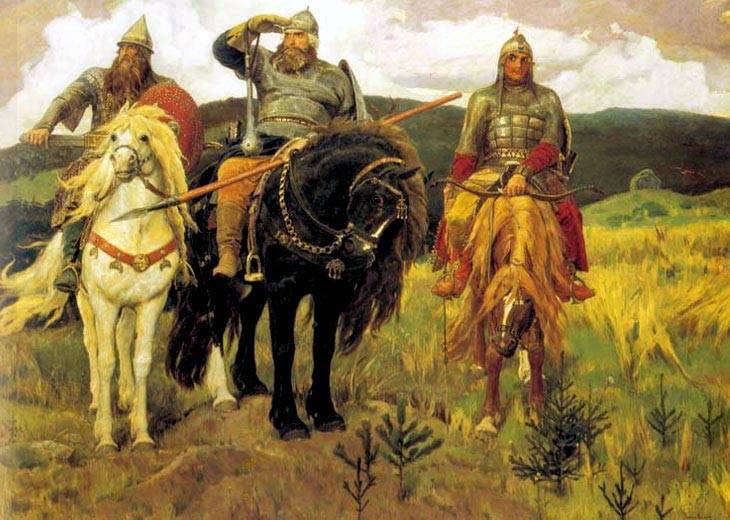 «Три богатыря»
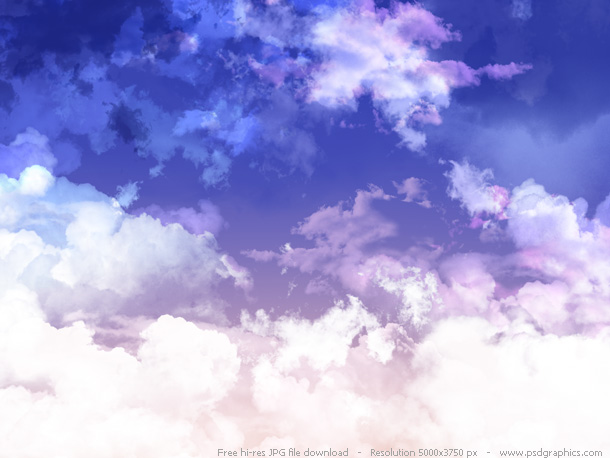 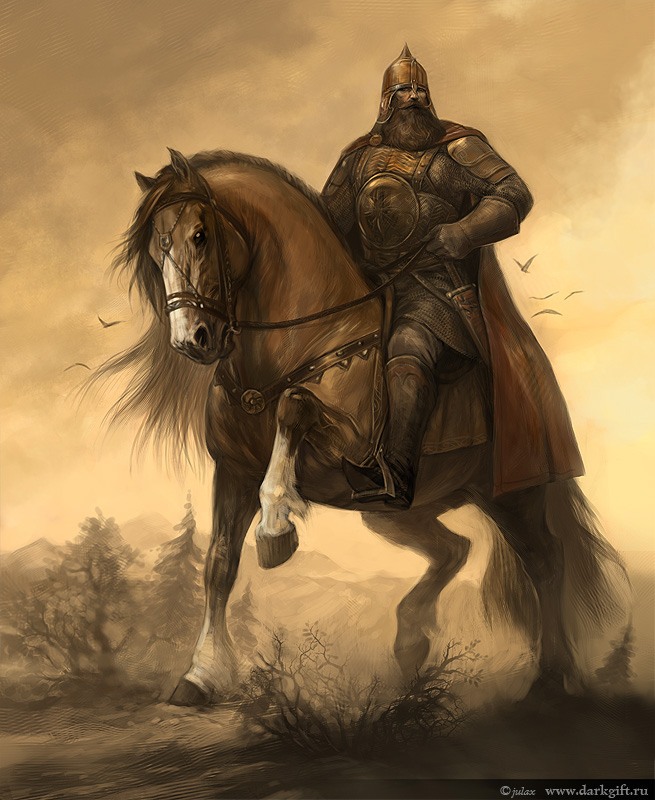 «Богатырь Святогор»
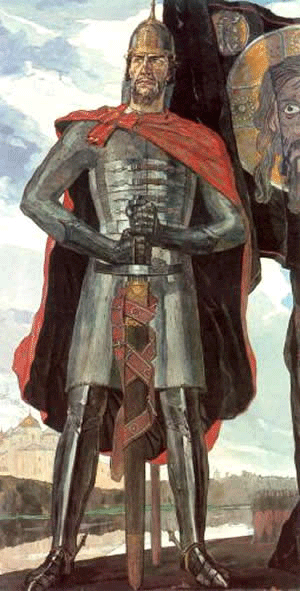 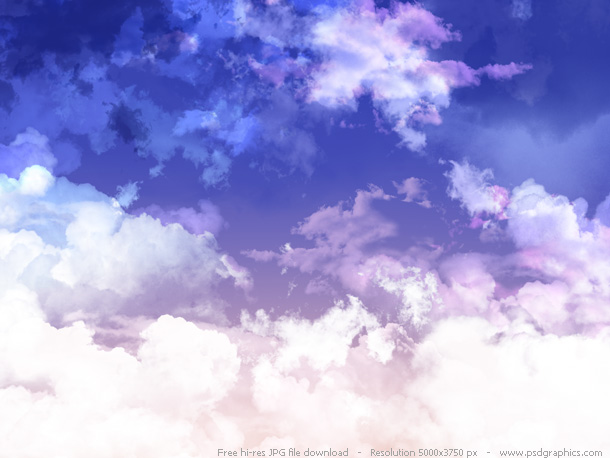 «Святой князь Александр Невский»
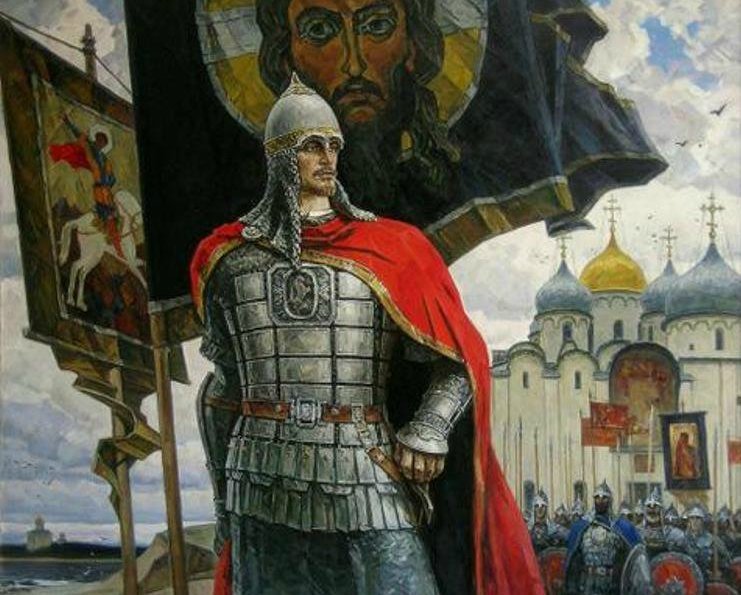 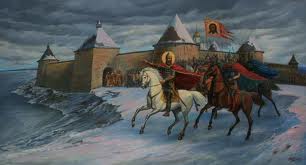 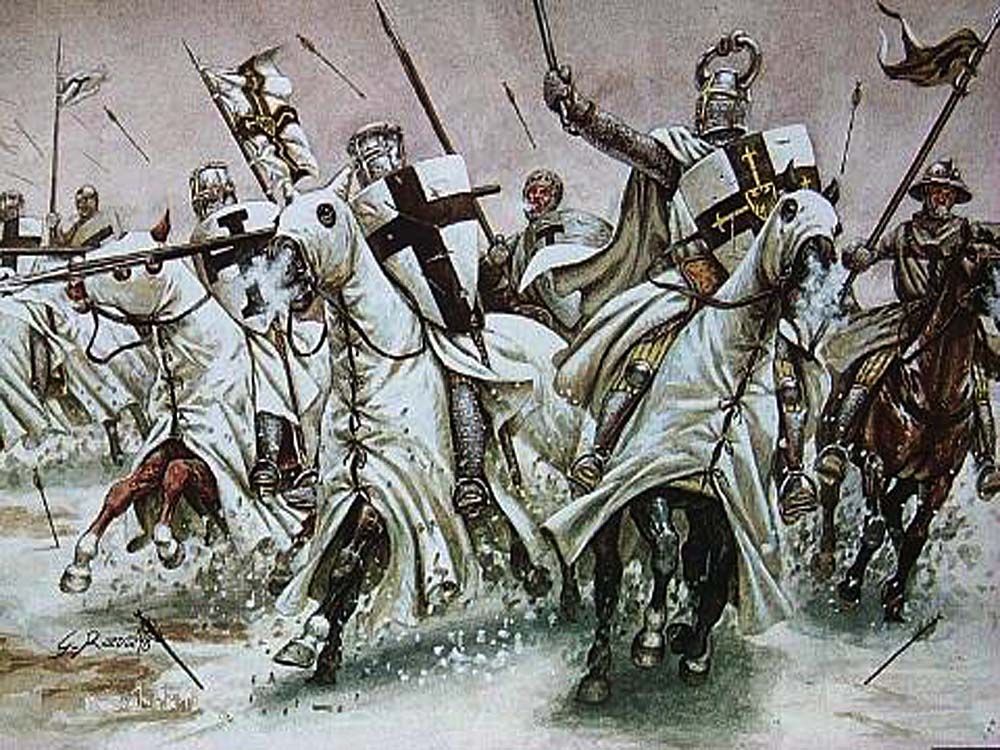 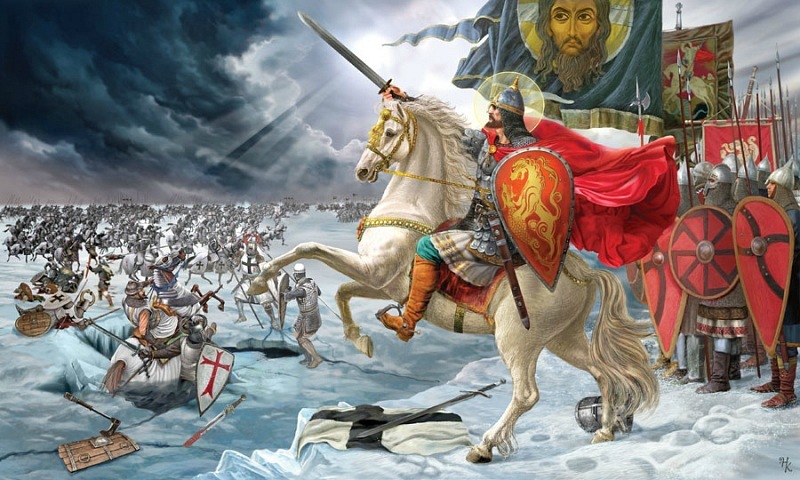 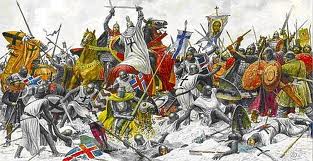 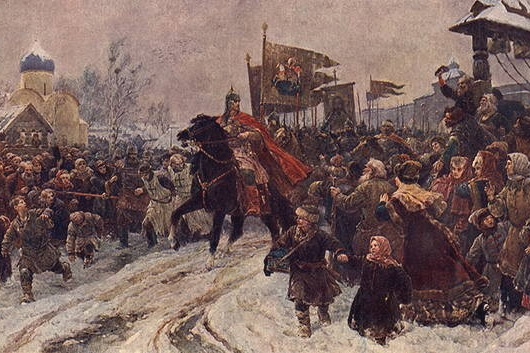 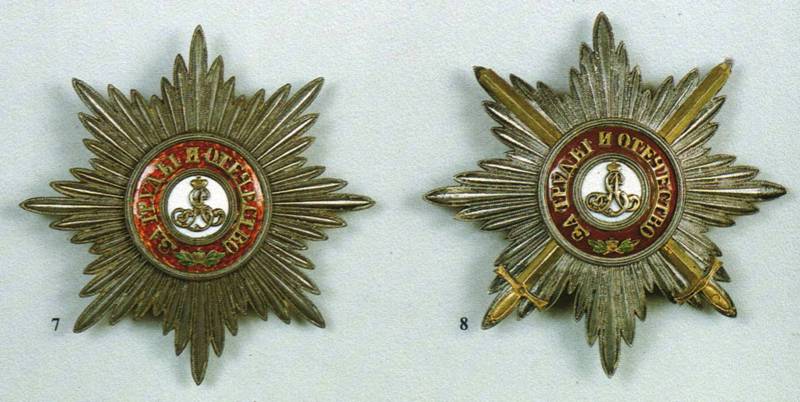 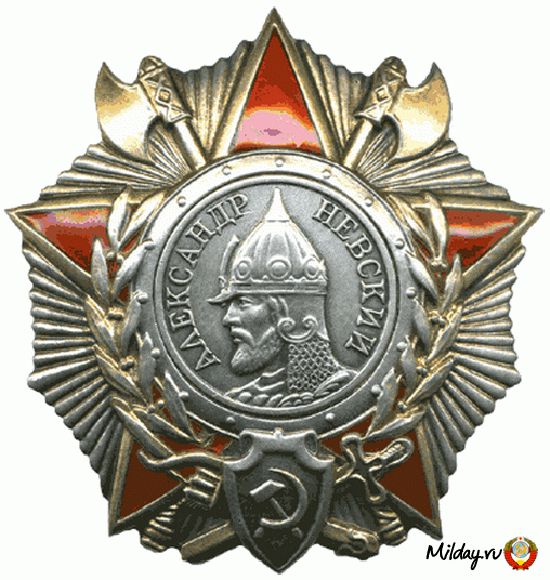 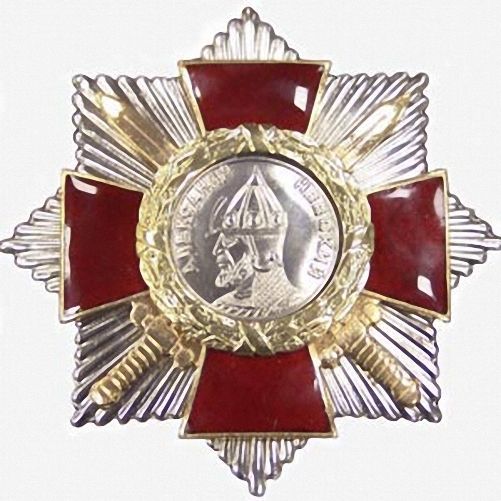